Welcome to FISPA LIVE!
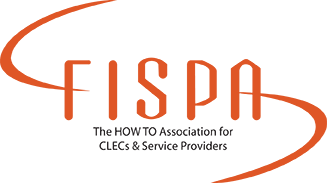 Carrier Relations Management
Moderator: Kris Twomey
Panelists: Dan Bubb and Brian Worthen
Topics to be Covered
Three sub-topics
Bandwidth Contracts, Underlying Carriers
ILEC Interconnection Agreements
Pole Attachment Agreements
10 minutes per topic, 10 minutes for questions/discussion at the end
Feel free to ask questions as they come up
1/31/2015
FISPALIVE
2
Bandwidth Contracts/Underlying Carriers
Gotta move the bits as efficiently and effectively as possible
Maximizing risk/reward
How do you get there?
Focus on Contracting Side’s Motivation
Money
Control
Personal Concerns
Process-issues vs. anti-competition
Negotiation
Remedies
Business
Avoid Legal if at all Possible
1/31/2015
FISPALIVE
3
Interconnection Agreements
Dealing with ICA disputes- a day long workshop on its own
We have entered crisis mode on getting new ICAs with reasonable terms and conditions
How did we get here? What do we do?
What does the future look like?
1/31/2015
FISPALIVE
4
Pole and Conduit Agreements
Let’s build-out fiber!
Uh oh. As if the ILEC wasn’t bad enough, now there’s an electric utility to deal with.
And a municipality too?!
1/31/2015
FISPALIVE
5
Questions/Discussion
Fire away
Thanks for coming. Hope this was useful.

Kris Twomey- kris@lokt.net
Dan Bubb- dan@corp.gorge.net
Brian Worthen- b@tuskmail.com
1/31/2015
FISPALIVE
6